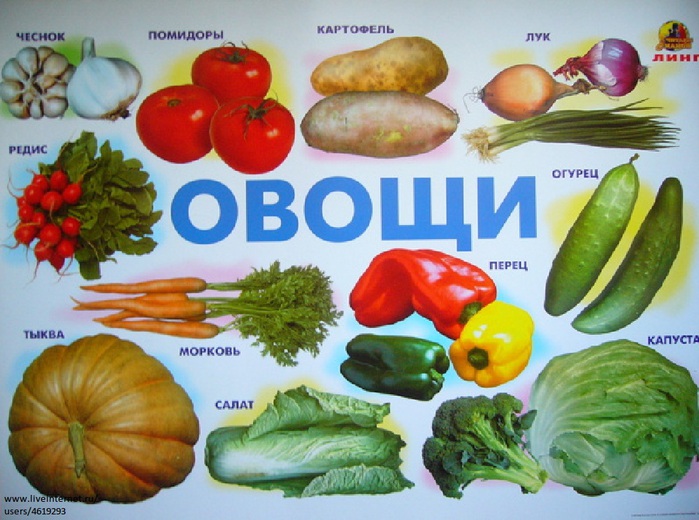 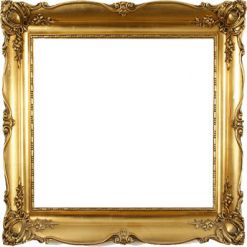 Овощи – кладезь здоровья
Игра «Расскажи всё»
О луке: Луковица оранжевая, круглая, гладкая. В ней много слоёв. Луковый сок сочный, горький. Когда его чистишь, то плачешь. Лук растёт в огороде на грядке. Лук добавляют в суп, салат, котлеты. Он очень полезен для нашего здоровья. Продаётся лук в овощном магазине и на рынке.
О картофеле: …
О капусте: …
О помидоре: …
Об огурцах: … и т. д.
В овощах содержатся витамины, которые очень нужны детям для укрепления организма.  Нужно есть больше овощей и фруктов. В них много витаминов А, В, С, Д.
В каких продуктах они содержатся и для чего нужны.
Витамин А - морковь, сладкий перец, петрушка. ( Важно для зрения.)Витамин В -  горох (для сердца).Витамин С -  капуста, лук, редис,  (от простуды).
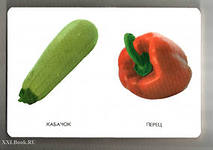 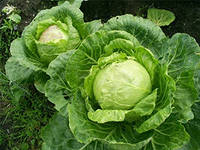 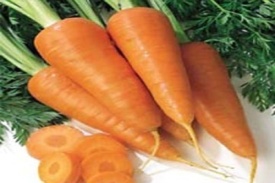 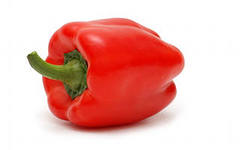 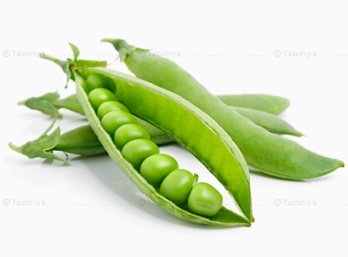 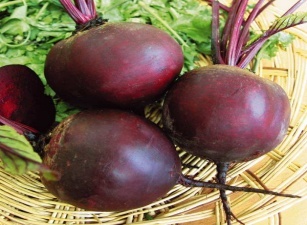 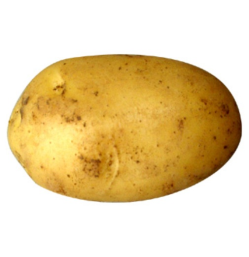 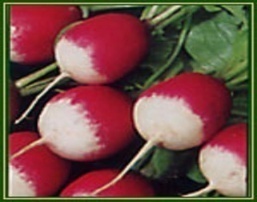 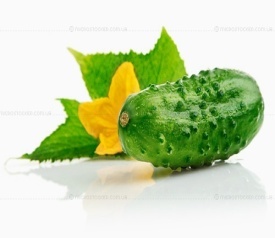 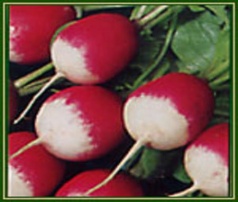 Место произрастания
На огороде -  на грядках
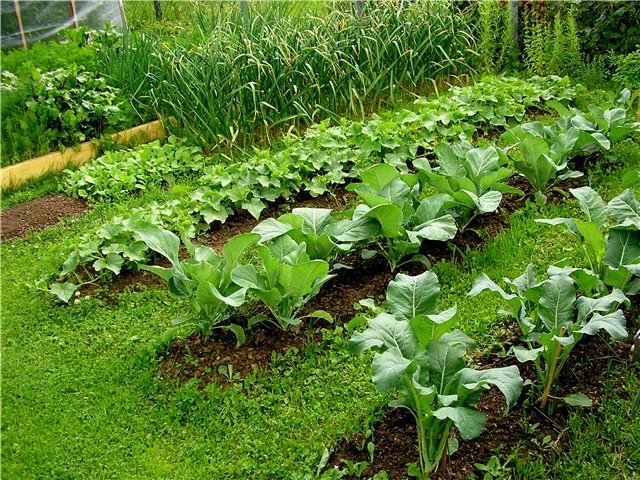 Дидактические игры

«Узнай по описанию»
«Четвертый лишний»
«Угадай на вкус»
«Назови ласково»
«Один – много»
«Назови действия»
«Назови признаки
«Что сначала  - что потом»
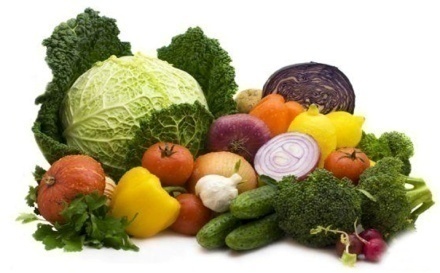 Игра «Четвертый  лишний» 
                                   


черника,
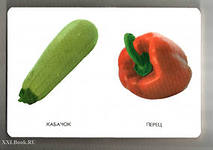 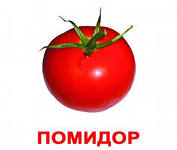 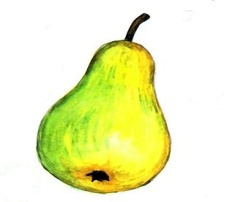 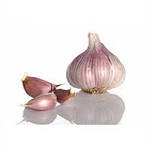 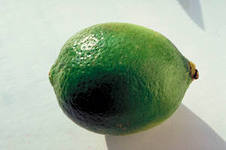 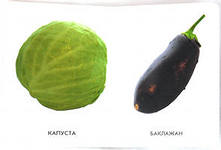 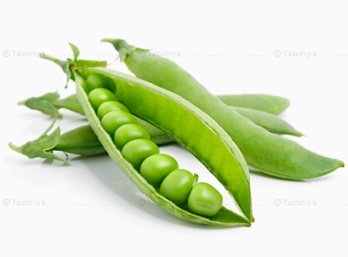 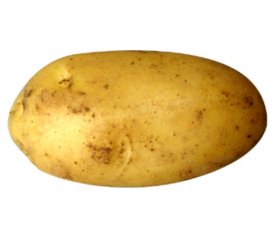 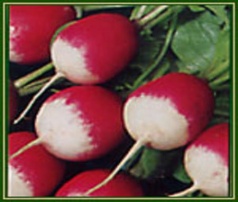 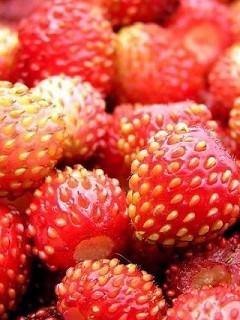 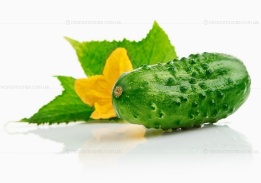 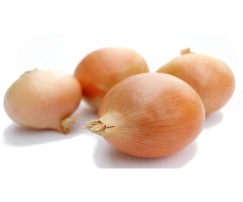 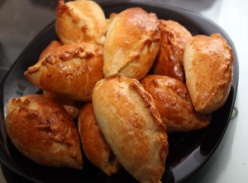 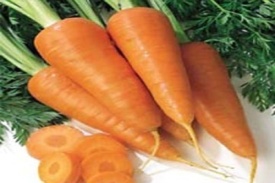 Игра 
       «Назови ласково»                             

       Укроп – … 
         Капуста - …                                                                               Лук - …
           Помидор - …
           Картошка - …
         Кукуруза - …
   Перец - …
               Редис - … и т. д.
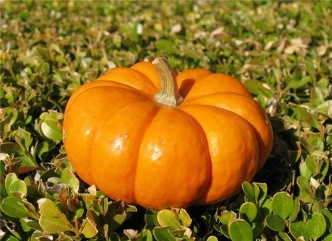 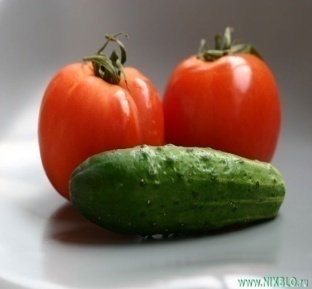 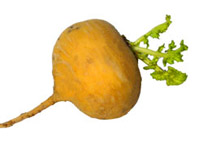 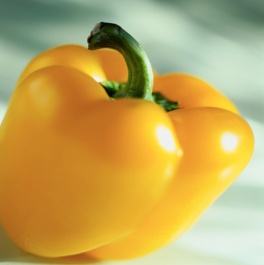 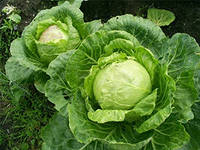 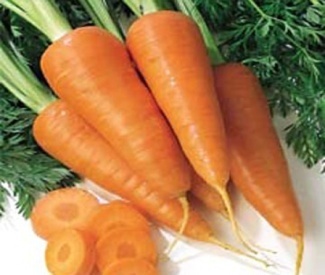 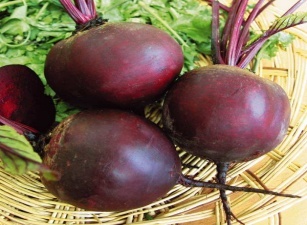 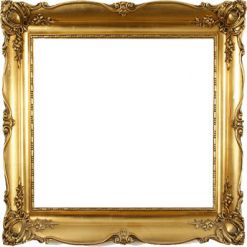 Игра «Один – много»
Один кочан – много кочанов;
Один помидор - …
Один огурец -…
Один чеснок - …
Один перец - …
Один баклажан -…
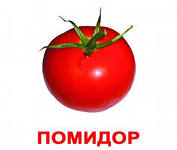 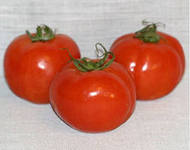 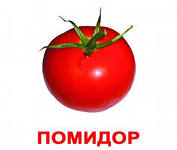 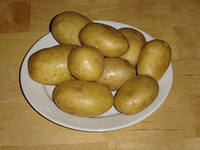 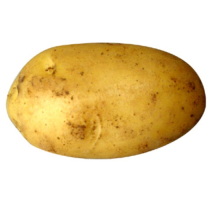 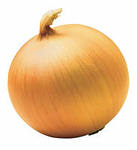 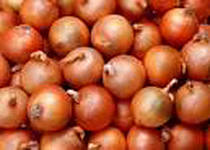 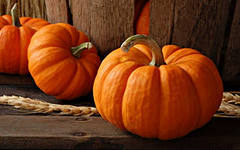 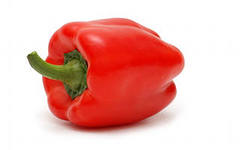 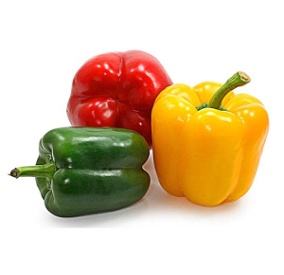 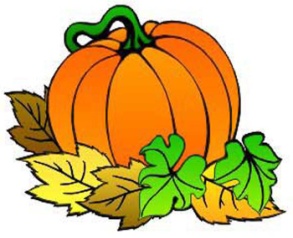 Игра «Назови сок, пюре, кашу»

Из помидора– томатный сок, томатное пюре, томатная каша;
Из огурца - …
Из капусты - …
Из моркови - …
Из тыквы - …
Из свёклы - …
Из лука - …
Из чеснока - …
Из  кабачков - …
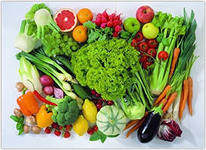 Пальчиковая игра
                                  Левая рука:
Вырос у нас чесночок,               (дети разминают указательный палец)
Перец, томат, кабачок,            (разминают средний палец)
Тыква, капуста, картошка,      (разминают безымянный палец)
Лук и немного горошка,             ( разминают (мизинец)
                                 
                                        Правая рука:
Овощи мы собирали,                   (дети разминают мизинец)
Ими друзей угощали,                    (безымянный палец)
Квасили, ели, солили,                   (средний палец)
С дачи домой увозили,                 (разминают указательный палец)
Прощай же на год,                                (дети машут руками).
Наш друг – огород!
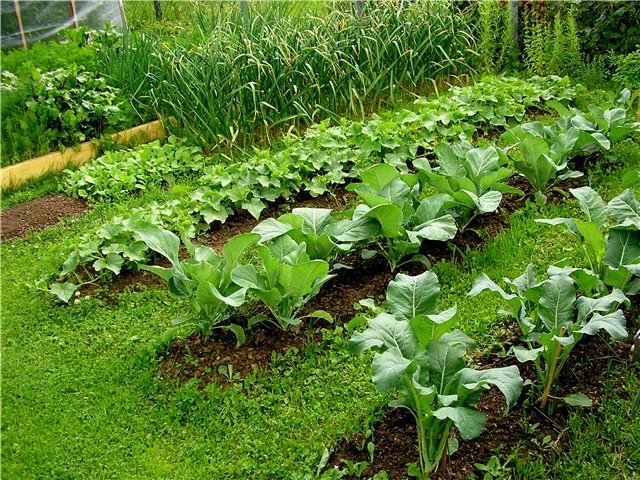 Игра малой подвижности «Царь горох»
Ход игры:   по считалке выбирается водящий – царь горох. Он отходит от детей на 5 шагов и поворачивается к ним спиной. Остальные дети договариваются, какое действие они будут изображать. Горох подходит к детям и говорит: 
 Здравствуйте, дети!
 Дети отвечают:
- Здравствуйте!
Царь – горох спрашивает:
 Где вы бывали? Что вы видали?
Дети отвечают:
 Что видали мы не скажем, а что делали покажем!
Дети выполняют задуманное движение (копают, 
нарезают, стирают, подметают пол, играют на гармошке 
и т.д.)
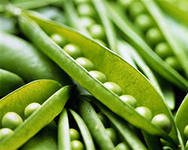 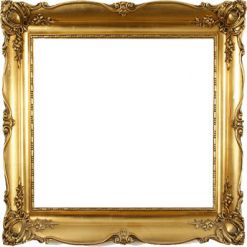 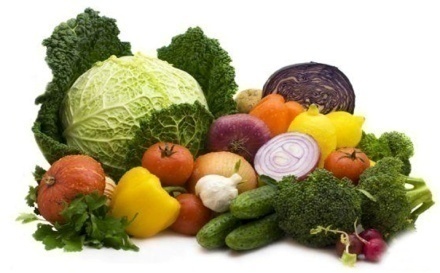 Что готовят из овощей?
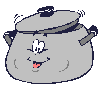 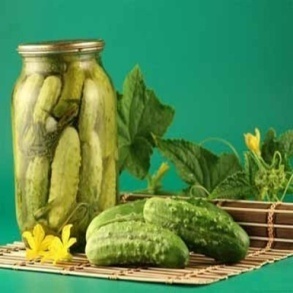 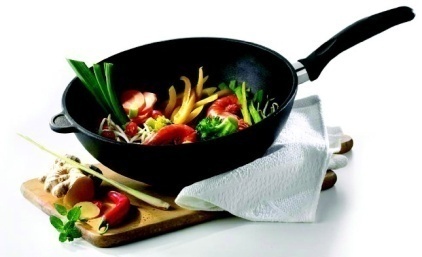 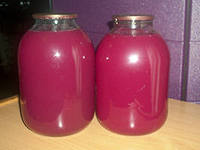 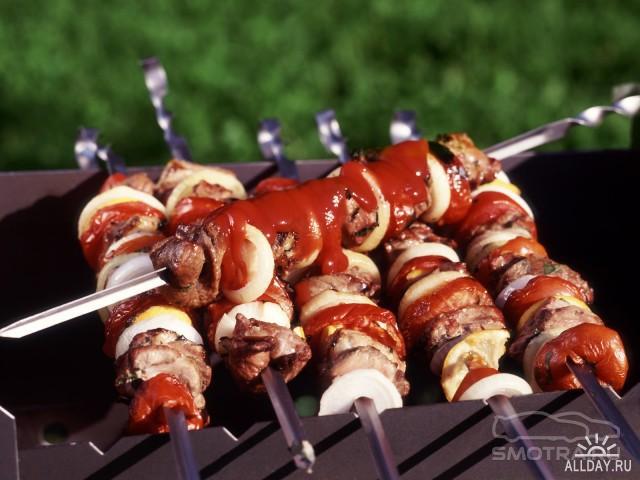 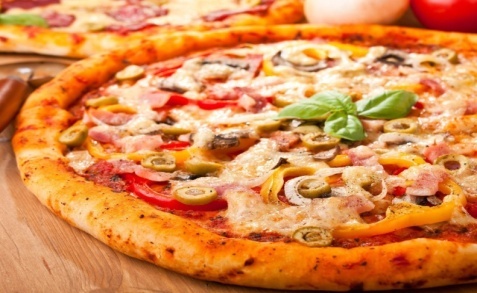 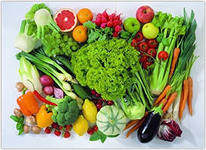 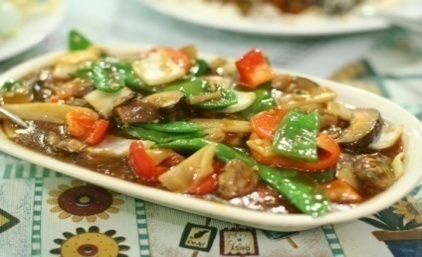 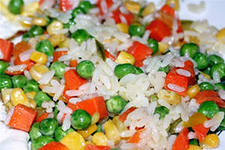 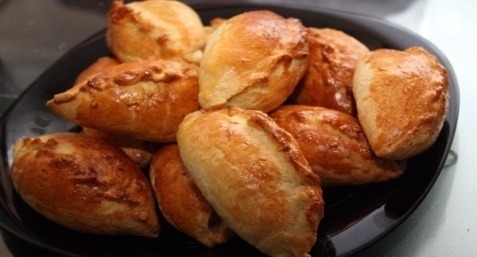 Чтение художественной литературы
     Я.Тайц «По ягоды»
    Н.Носов «Огурцы», «Про репку», «Огородник                                                               Ю.Тувим «»Овощи»
     Б.Житков «Баштан», «сад»
Л.Н.Толстой «Косточка»                                                                                       Русские народные сказки:
     «Репка», «Вершки и корешки»
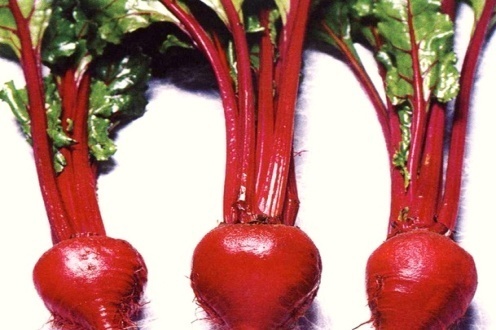 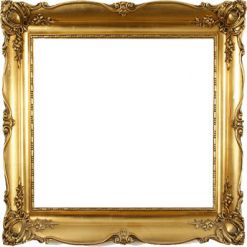 Отгадай загадки
- Кругла, а не месяц,                                     - Уродилась я на славу,    
  Желта, а не масло,                                          Голова бела, кудрява,
  Сладка, а не сахар,                                          Кто любит щи,
  С хвостом, а не мышь. (Репка)                     Меня ищи.                                                             

 - Маленький и горький,                              - Что копали из земли,
    луку брат.                                                       Жарили, варили,
                                                                             Что в золе мы испекли,
                                                                             Ели, да хвалили? 
Расту в земле на грядке я, 
 Красная, длинная, сладкая.                           - Желтая, а не солнце,
                                                                               Круглая, а не луна   
Как на нашей грядке                                      -  Наши поросятки
Выросли загадки –                                              Выросли на грядке,
Сочные да крупные,                                           К солнышку бочком
Вот такие круглые.                                             Хвостики крючком
Летом зеленеют,                                                  Эти поросятки 
К осени краснеют                                              Играют с нами в прятки
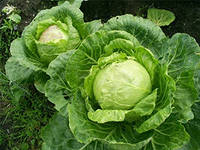 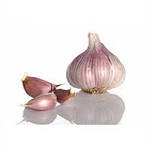 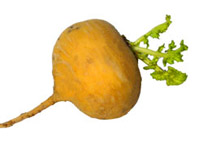 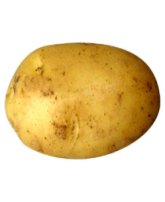 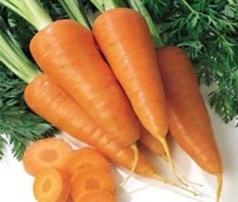 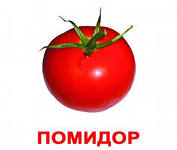 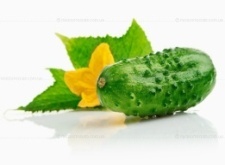